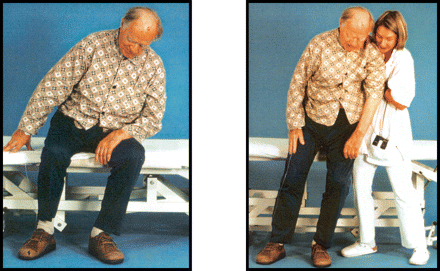 Pusher Syndrome
Cassie Short, SPT
UNC-DPT Class of 2013
What is it?
Characterized by leaning and active pushing toward the hemiplegic side in all positions using the non-paretic arm and leg, and resistance to any attempt at passive correction of posture towards midline or across the body towards the non-affected side.
Patients have subjectively reported their impression of lateral instability and the fear of falling toward the non-paretic side.
AKA- ‘ipsilateral pushing’, ‘contraversive pushing’, ‘pusher behavior’
Common Characteristics
Primarily right hemispheric lesions, resulting in left hemiplegia
Spatial and sensory neglect of hemiplegic side
Postural asymmetries, causing a characteristic shift of body weight toward the hemiplegic side, with no attempt to compensate for the imbalance
Patients complain of falling towards the non-paretic side
Distinguishing PS
Active pushing with the non-paretic extremities helps to distinguish patients with PS from other related disorders such as:
Thalamic astasia
Wallenberg’s syndrome
Vestibular cortex lesions
Thalamic Astasia
The inability to stand unsupported, resulting from a lesion of the posterolateral thalamus
Cannot sit independently, have obvious truncal instability, fall backward or to the affected side from a sitting position when unsupported. 
Use unaffected side to pull themselves upright when asked to sit up
PS patients extend the unaffected arm and use it to actively push away from the non-paretic side when asked to sit up
Also, TA characteristically has very mild or no motor weakness unlike PS who have severe hemiparesis of the contralateral arm and leg
Wallenberg’s Syndrome
Acute unilateral brainstem infarctions in the area of the medulla
Display a tilt of the subjective visual vertical (visual perception of the upright position), lateropulsion (a tendency to fall sideways) without active pushing or resistance to passive correction, and a deviation of the COG toward the ipsilesional, non-paretic side
Fall sideways towards the side of the lesion or ipsilateral side, and PS patients fall to the opposite side of the lesion or contralateral side
Vestibular Cortex
Cerebral lesions in posterior insula- or the vestibular cortex
Commonly experience a perceived tilt of the subjective VISUAL vertical
Do not typically produce impairments of postural control such as falling to one side, indicating that their perception and performance of the subjective postural vertical is intact
Patients with PS display an impaired perception of subjective POSTURAL vertical, demonstrating a severe tilt of the pelvis with active pushing towards the hemiplegic side and falling toward that side. They are able to keep a correct head orientation toward vertical even in the presence of a severe lateral lean.*
Statistics
Displayed in 5% of all patients post-stroke, 10% of patients referred for neurologic rehabilitation.
These are the most severely impaired patients with profound functional limitations in transfers, standing, and gait.
Individuals with pusher syndrome take 63%longer than average time to recover independence post-stroke.
80% of patients with right brain lesions and pushing displayed spatial neglect and somatosensory impairment.
Location & Cause
Study conducted by Karnath et al- looked at the MRI scans of 23 patients with severe pusher syndrome
Overlapping area of these infarctions centered on that of the posterolateral thalamus (anatomically distinct from the vestibular cortex in the posterior insula, but similar to the area of patients with thalamic astasia), extensions including the ventral posterior nucleus, lateral posterior nucleus and its cortical projections.
All seem to be involved in the neural representation of the graviceptive system which is critical for our control of upright body posture.
…
This area extends from the posterolateral thalamus into the posterior crus of the internal capsule, which explains the severe hemiparesis (which was present in all 23 patients in this study)
Perennou et al.- performed a kinematic analysis which showed that pusher syndrome is not the result of disrupted processing of vestibular information, but rather a disturbed neural representation of the truncal graviceptive system- Suspected as a “graviceptive neglect”- defined as extinction of graviceptive signals originating in the contralesional part of the trunk and pelvis.
Karnath et al.- conducted a study where they concluded patients perceived their bodies oriented as upright when tilted ~18 deg to their ipsilesional side
Functional Assessment
The Standardized Scale for Contraversive Pushing (SCP)- Karnath et al.
Measures the degree of pushing behavior that is present in patients post-stroke
Assesses:
Posture: symmetry of spontaneous posture while sitting and standing
Extension: the use of the ipsilesional arm or leg to extend the area of physical contact to the ground while sitting and standing
Resistance: resistance to passive correction of posture while sitting and standing
SCP…
You give 1-point for sitting ability and 1-point for standing ability, in each of the 3 sections for a maximum of 2-points for each section; and 6-points total.
Patients are scored as possessing pusher syndrome if all 3 criteria are present, reaching a total score of at least 1 for each criterion.  
*GUIDELINE- hasn’t been thoroughly investigated for its reliability and validity
PT Interventions & Strategies
AIM: To regain the awareness of midline
KEY: Use of visual cues along with cognitive strategies
Restorative Strategies 11
Use visual feedback by placing a mirror in front of them and instruct patient to self-correct themselves back to midline
In all postural sets, ask the patient to identify the position of their body and describe their relationship to supporting surface
Get the patient to move between postural sets and for them to maintain their balance
PT Interventions & Strategies
Adaptive Strategies 11
Place pillows on the overactive side to provide extra supporting surfaces to enhance the patient’s feeling of security
When seated in a wheelchair, place the hospital bed in a high position on the overactive side to enhance feelings of security
Teach the patient to use vertical structures within the room such as a door or window frames to adjust balance with reference to these markers
Physical Therapy Interventions
30 min session- Standing with feet placed apart, first with back supported against a wall, progressing to no support, then incorporating movement
Learn to balance after introducing patient to the appropriate position over their feet, providing practice and feedback, can achieve short duration of independent static standing (Bohannon)
Align the body axis to earth-vertical with help of visual cues in a controlled environment- *used in conjunction with postural strategies
Body immobilized by lateral stabilization, legs hanging freely, patients instructed to concentrate on visual information available in environment (Karnath et al.)
Bohannon RW. Ipsilateral pushing in stroke. Arch Phys Med Rehabil. 1996;77:524-525. 
Brandt T, Dieterich M, Danek A. Vestibular cortex lesions affect the perception of verticality. Ann Neurol. 1994; 35:403-412.
Davies PM. Steps to Follow: A Guide to Treatment of Adult Hemiplegia. New York, NY: Springer-Verlag; 1985.
Karnath HO, Johannsen L, Broetz D, et al. Prognosis of contraversive pushing. J Neurol. 2002;249:1250-1253.
Karnath HO, Ferber S, Dichgans J. The neural representation of postural control in humans. Proceedings of the National Academy of Sciences of the United States of America. 2000;97:13931-13936.
Karnath HO, Ferber S, Dichgans J. The origin of contra-versive pushing:evidence for a second graviceptive system in humans. Neurology. 2000;55:1298-1304.
Karnath HO, Brotz D, Gotz A. [Clinical symptoms, origin, and therapy of the pusher syndrome]. Nervenarzt. 2001;72:86-92.
Masdeu JC, Gorelick PB. Thalamic astasia: inability to stand after unilateral thalamic lesions. Ann Neurol. 1988;23:596-603.
Pedersen PM, Wandel A, Jorgensen HS, et al. Ipsilateral pushing in stroke: incidence, relation to neuropsycho-logical symptoms, and impact on rehabilitation. The Copenhagen Stroke Study. Arch Phys Med Rehabil. 1996;77:25-28.
Perennou DA, Amblard B, Laassel el M, et al. Understanding the pusher behavior of some stroke patients with spatial deficits: a pilot study. Arch Phys Med Rehabil. 2002;83:570-575.
Reid, L. and Edmans, J. (2010) Management of Perceptual Impairments, in Occupational Therapy and Stroke, Second Edition (ed J. Edmans), Wiley-Blackwell, Oxford, UK. doi: 10.1002/9781444323801.ch8
Roller, Margaret L. Journal of Neurologic Physical Therapy. 2004; 28(1):29.
Thank You!